Systémy a postupy odborného výcviku
Nikola Straková
Systémy odborného výcviku
způsob uspořádání a rozčlenění učiva odborného výcviku na složky
uspořádání učiva určuje postup jeho osvojování
pro výběr konkrétního systému je zásadní:
stupeň podobnosti učebního  výrobního procesu
podmínky, ve kterých se realizuje OV
míra uplatňování didaktických zásad

Předmětný
Operační
Souborně operační
Modulový
2
zápatí prezentace
Předmětný systém
typický pro: kusovou (malosériovou) výrobu
> malé podniky -> řemeslník (skupina pracovníků) zhotovuje celý výrobek nebo službu
cílem je: KOMPLEXNÍ VÝROBA PŘEDMĚTŮ
vyžaduje rozložení učiva dle zásad soustavnosti a přiměřenosti na celé výrobky
nejdříve jednoduché výrobky a služby, potom složitější
při osvojování učiva se dodržuje technologický postup!
ŽÁK SI OSVOJUJE DOVEDNOSTI KOMPLEXNĚ (ne rozdělením na jednotlivé dílčí operace)
na následujícím výrobku jsou některé práce a operace nové
hodnotí se (s ohledem na složitost práce a výrobku):
počet
přesnost
kvalita
Nevýhoda: každý výrobek vyžaduje zvládnutí více operací = možný problém na začátku učební doby => vybrat co nejjednodušší výrobek
3
zápatí prezentace
Rozčlenění učiva v předmětném systému
učivo se vyučuje na souborných pracích
souborné práce = typické výrobky, předměty daného oboru
předpoklad: Naučí-li se žáci vyrábět typické předměty a provádět typické činnosti, pak dokážou provádět samostatně i podobné práce a budou se v oboru postupně zdokonalovat.
typické výrobky, předměty = výchozí komponenty učiva
základní stavební prvky obsahu OV

grafické znázornění postupu výuky
I O1 I O2 I I O1-2+O3 I IO1-3+O4I IO5 I O6I I O1-6+O7I …On
4
zápatí prezentace
Příklady
Obor stolař: výroba stoličky -> lavičky -> židle -> stolu
…
5
zápatí prezentace
Operační systém
typický pro velkosériovou výrobu, hromadnou výrobu
předpoklad: KAŽDÁ PRÁCE SE DÁ ROZLOŽIT NA JEDNODUCHÉ ČÁSTI – OPERACE
každá operace se cvičí k bezpečnému zvládnutí
k osvojené operaci se žáci už nevrací
až je zvládnou všechny pracují na produktivních výrobcích
NEVÝHODY: dril bez uplatnění tvořivosti -> nechuť k práci, únava, ztráta zájmu
dovednosti se nacvičují na neproduktivních předmětech a materiálech ve školních dílnách a na cvičných pracovištích
teprve až si žáci osvojí všechny operace, pracují v dílnách na produktivních výrobcích podle předmětného systému
6
zápatí prezentace
Osvojování učiva v operačním systému
nerespektují se 3 fáze učení senzomotorickým dovednostem
každá operace se nacvičuje nepřetržitě tak dlouho, dokud si ji žák bezpečně neosvojí => absence 3. fáze 
1. fáze: seznámení s činností
2. fáze: osvojení činnosti
Tyto dvě fáze probíhají souvisle bez přerušení u jednoduchých a středně těžkých činností
3. fáze: procvičení a upevnění 
Poslední fáze má následovat po určitém časovém odstupu (ne příliš dlouhém)
7
zápatí prezentace
Příklady
Obor prodavač(ka): nácvik krájení salámu na nářezových strojích; práce na kontrolní pokladně
8
zápatí prezentace
Výhody a nevýhody předmětného a operačního systému
9
zápatí prezentace
Souborně-operační systém
= kombinace operačního a předmětného systému
nejčastěji využívaný
za výchozí části učiva se berou pracovní operace a souborné práce
1) Nácvik operace
věnuje se jí čas nezbytný pro osvojení základní dovednosti
cvičí se na cvičných nebo užitkových pracích
2) Souborná práce
následuje po nácviku potřebných operací
=odpovídající výrobek – produktivní práce
prohloubení a upevnění operace
3) Další souborná práce
vede k osvojení dalších nových operací a procvičení již osvojených
postupně je více času věnováno souborným pracím, které jsou složitější
DŮLEŽITÉ JE SPRÁVNĚ ROZDĚLIT UČIVO NA JEDNOTLIVÉ ČÁSTI A ÚČELNĚ JE USPOŘÁDAT
O1+O2+O3 1.SP O4+O5 2. SP O6+O7 3.SP
10
zápatí prezentace
Příklady
Obor aranžér: výroba poutače a jeho umístění do prostoru výkladní skříně
11
zápatí prezentace
Modulový systém
= ucelená část vzdělávání, která má jasně definované vzdělávací cíle, obsah, výstupy, kritéria hodnocení (metody a formy hodnocení)
modul
přesně definovaná jednoznačně vymezená vzdělávací nebo výcviková jednotka
blok učiva, který tvoří uzavřený celek
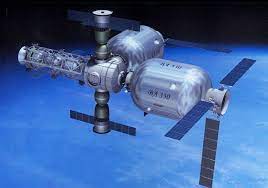 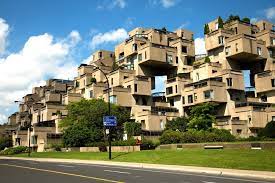 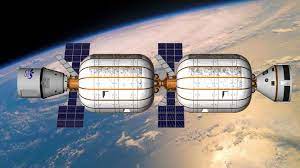 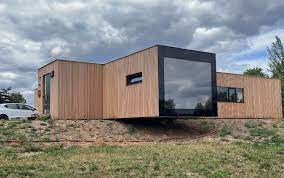 12
zápatí prezentace
Vzdělávací moduly
jiný přístup k organizaci vzdělávání, než poskytují tradiční vyučovací předměty
bloky učiva tvořící uzavřený celek:
Ruční zpracování kovů
Strojní obrábění kovů
Základy instalace vodovodních systémů
Základy instalace plynovodních systémů
Šití prádla
Základní zednické práce
Obkladačské práce
Výrobky studené kuchyně
…
každý modul má své:
vstupní požadavky na uchazeče
obsah
metodické pokyny pro vyučující
vědomosti a dovednosti, které musejí absolventi zvládnout
stanovený postup ověřování (ústní zk., test, kontrolní práce, …)

z jednotlivých modulů lze sestavit vzdělávací program
13
zápatí prezentace
Vzdělávací program sestavený z modulů
vzdělávací program sestavený z modulů tvoří modulový systém
modulový systém lze inovovat, rozšiřovat podle požadavků praxe
kombinací různých modulů lze sestavit různé vzdělávací programy 
které vycházejí z požadavků na úroveň a kvalifikaci požadovanou praxí

2 základní typy programů:
zvládnutí přípravných a základních modulů – výstup=získání nižší kvalifikace v oboru
komplexní ovládnutí jednotlivých odborností v oboru s možnou volbou speciálních činností – výstup=vyšší kvalifikace v oboru
14
zápatí prezentace
Vzdělávací program sestavený z modulů pro obor Gastronomie
3 typy vzdělávacích programů:
Práce ve stravování
příklady modulů: Komunikace se zákazníkem a jeho obsluha, Studená kuchyně, Zbožíznalství, Maso, Nápoje, …
výstupem po absolvování jednotlivých modulů = pomocný pracovník ve stravovacích službách (uplatnění v provozovnách rychlého občerstvení, přípravy pokrmů studené kuchyně, ve výrobnách knedlíků apod.)
výuční list, 2 roky studia
Kuchař-číšník
příklady modulů: moduly z 1. vzdělávacího programu + Slavnostní hostiny, Teplé předkrmy, Zahraniční kuchyně, Administrativa, …
výstupem po absolvování modulů = zaměstnanec ve velkých, středně velkých a malých stravovacích provozech, po získání potřebné praxe možnost uplatnění jako soukromý podnikatel v gastronomii
výuční list, 3 roky studia
Gastronomie
příklady modulů: moduly z 1. a 2. vzdělávacího programu + Podnikání, Marketing, Zážitková gastronomie, …
výstupem po absolvování modulů = vedoucí provozu, šéf kuchař, číšník specialista, zma-nec, zam-tel i podnikatel
maturita, 4 roky studia
15
zápatí prezentace
Úkol
SOŠ nemusí mít teoretické odborné předměty ani odborný výcvik, místo toho může mít vzdělávací moduly zaměřené na odbornou složku vzdělávání
všeobecně vzdělávací předměty se vyučují klasicky ve vyučovacích předmětech 

Navrhněte modulový vzdělávací program ve vašem oboru
Prostudujte soustavu oborů (obory R, H, L, M, …), příslušné RVP a ŠVP
Navrhněte minimálně 2 vzdělávací programy s různou úrovní získané kvalifikace
Uveďte:
příklady jednotlivých modulů ve vzdělávacích programech
předpokládanou délku studia 
výstup v podobě získané kvalifikace
Volitelný úkol:
Zpracujte 1 libovolný modul vhodný pro váš obor
Modul zpracujte do jednotné formální podoby dle příručky Modulární projektování ŠVP v OV (str. 10 – 19)
16
zápatí prezentace
17
zápatí prezentace
18
zápatí prezentace
Postupy výuky odborného výcviku
= časový sled výuky tematických celků
na volbu vhodného postupu výuky má vliv:
samotná témata
didaktické požadavky
místo výuky
materiální prostředky
rozlišujeme postupy:

NÁSLEDNÝ
STŘÍDAVÝ
SOUBĚŽNÝ
19
zápatí prezentace
A) Následný postup výuky
v odborném výcviku se třída rozdělí na odborné skupiny – všechny skupiny se učí ve stejnou dobu stejnému učivu
až probere celé téma následuje výuka dalšího tématu
každá skupina má:
své stálé místo výuky (učebnu, dílnu, cvičné pracoviště)
svého učitele odborného výcviku

nejjednodušší postup výuky

umožňuje věcnou i časovou koordinaci s teoretickým vyučováním
20
zápatí prezentace
B) Střídavý postup výuky
každá skupina ve stejném období se učí jinému tematickému celku na jiném specializovaném pracovišti
učební skupiny procházejí jednotlivá pracoviště potře přeřazovacího plánu
sled výuky probíhá u každé skupiny v jiném pořadí
používá se tam, kde věcný obsah tematických celků vyžaduje organizaci výuky na různých pracovištích
příklad: obory obchodu a služeb:
prodej potravin za pultem
práce na kontrolní pokladně
pánské kadeřnictví
dámské kadeřnictví
každá skupina má jiné místo výuky a učitele, který vyučuje na daném místě výuky
21
zápatí prezentace
C) Souběžný postup výuky
kombinace postupu následného a střídavého
každá učební skupina si osvojuje v krátkém časovém úseku a stále stejném sledu buď učivo z několika tematických celků nebo jednoho tematického celku na pracovištích (cvičných, provozních)

Proč se využívá?
výuka pracovních činností je z důvodu ochrany zdraví žáků povolena jen několik hodin denně
vzhledem ke složitosti učiva je nezbytné obsahovou část rozdělit do několika dávek
22
zápatí prezentace